Climate Change and Runoff in Western Wisconsin
John Nowinski, Department of Geological Sciences
Project Question:
How will stream discharge in western Wisconsin be influenced by future climate perturbations?
Best case vs. Worst case scenarios
Precipitation vs. Evapotranspiration
How can a GIS help?
Study Area
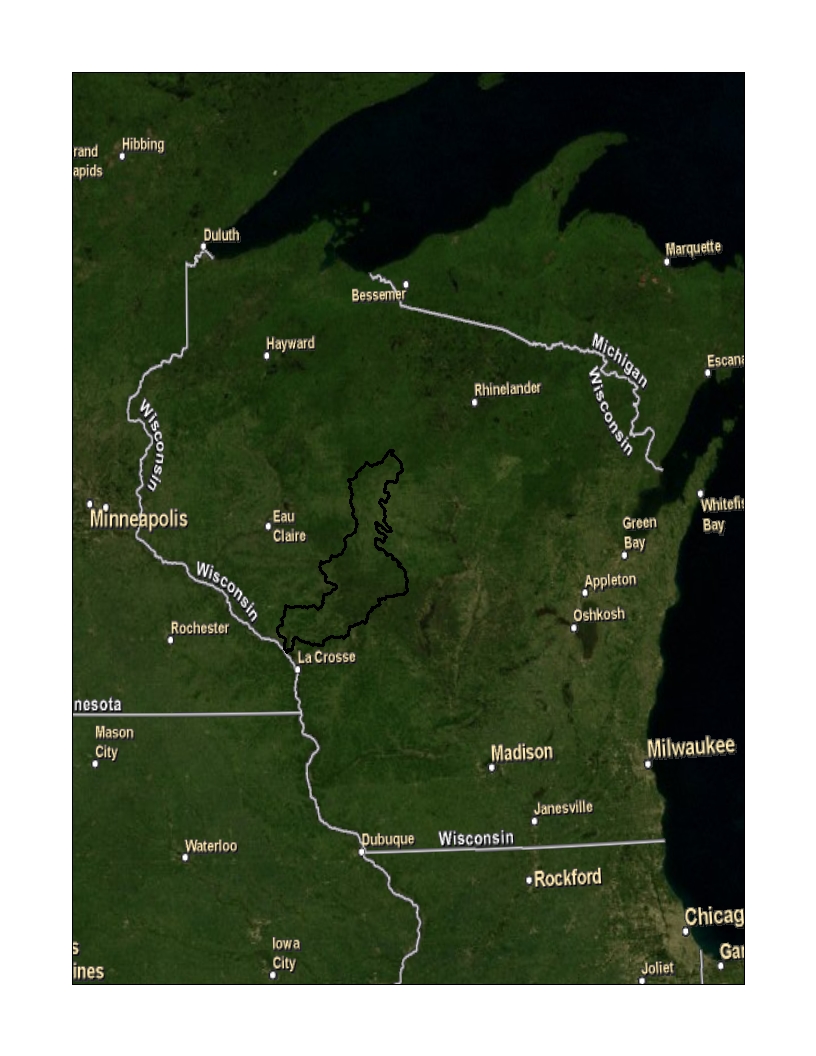 Study Area
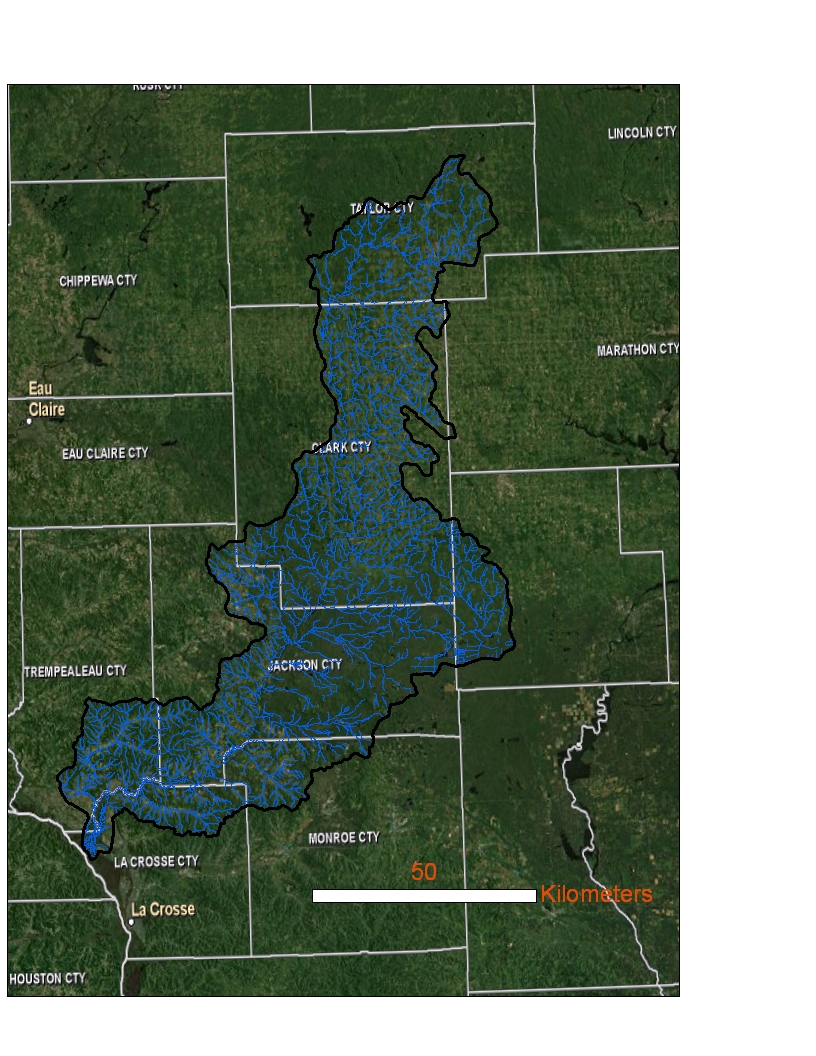 Drainage Area: 5757 km2
Stream Length: 4480 km
Basic Methodology
Discharge=Precipitation-Evapotranspiration
Long Term
Assumes ∆Storage=0


Model Current Discharge Accurately
Use mild and severe climate projections to predict future conditions
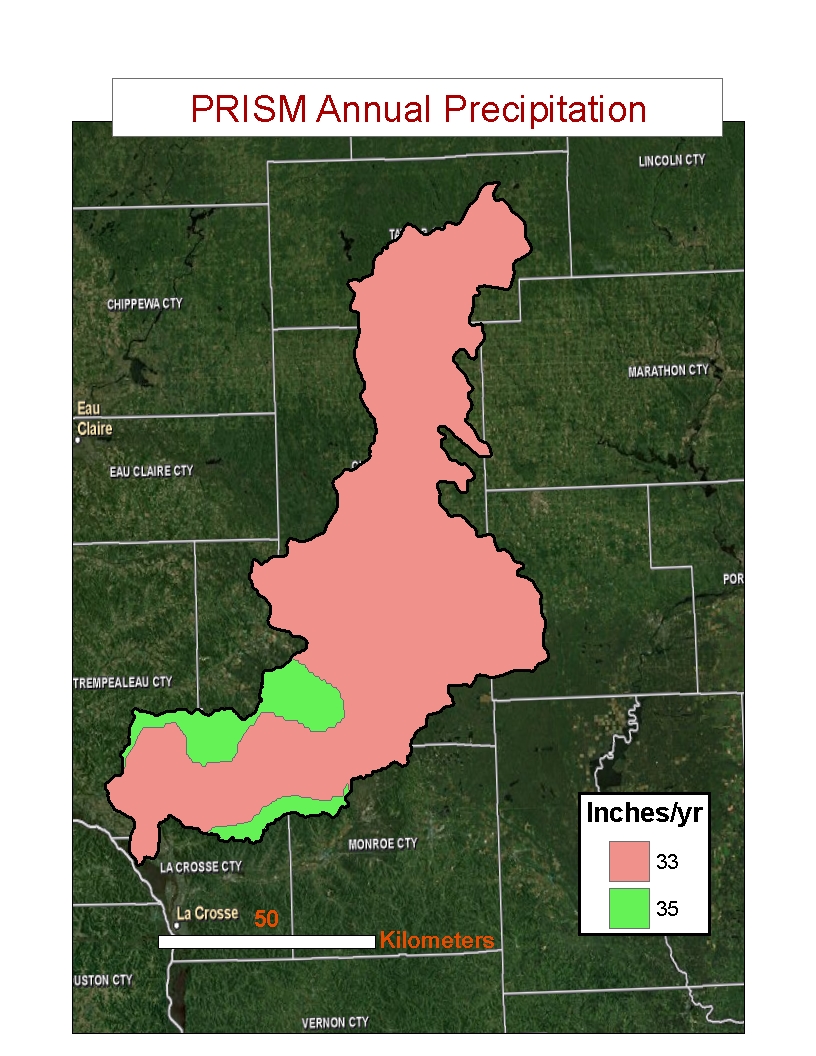 Precip (+ Temp)
~Uniform Distribution
Monthly data from1 station for simplicity
Evapotranspiration: empirical approach
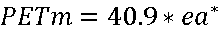 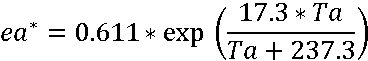 PET and W in mm/month, 

ea* in kPa, 

Ta in C
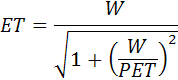 (Malmstrom, 1969), (Pike, 1964)
Discharge Calculation
qcell =Flow Accumulation*(W-ET)*Cell Area
NHD FAC grid
Raster Calculator

Comparisons for 7 USGS NWIS Sites
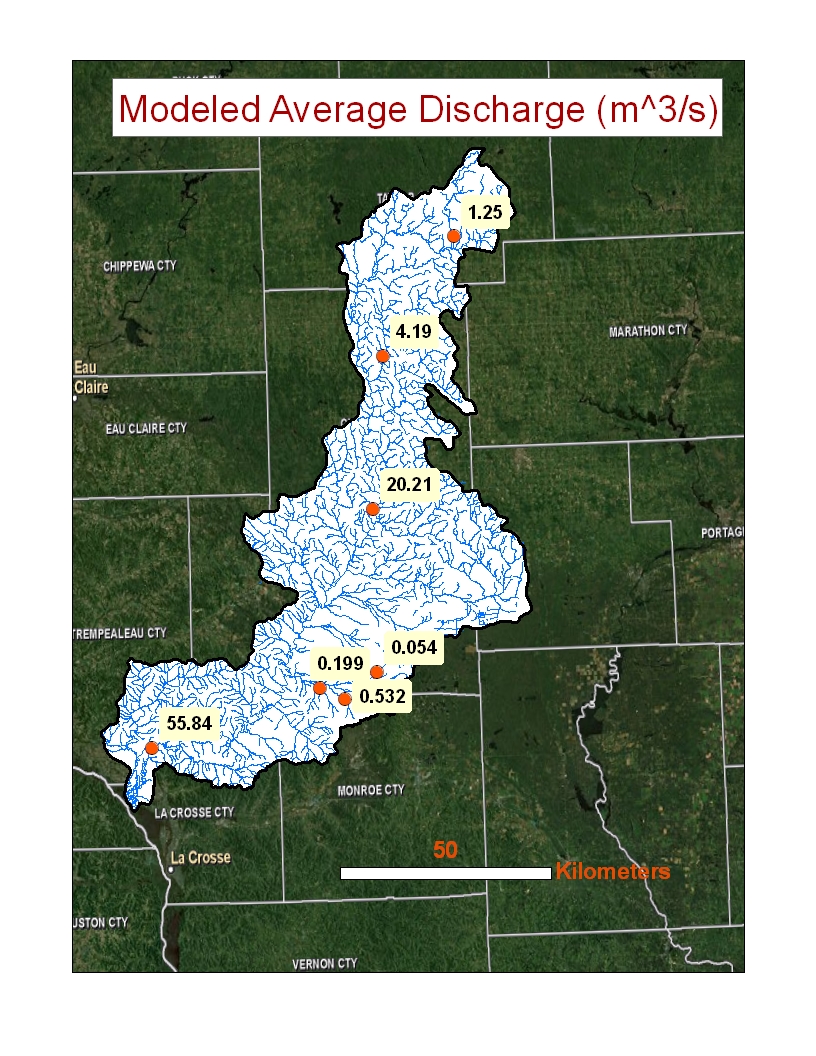 Model Accuracy
Model slightly overestimates observed discharge
Low Emissions  (HadCM3+PCM)
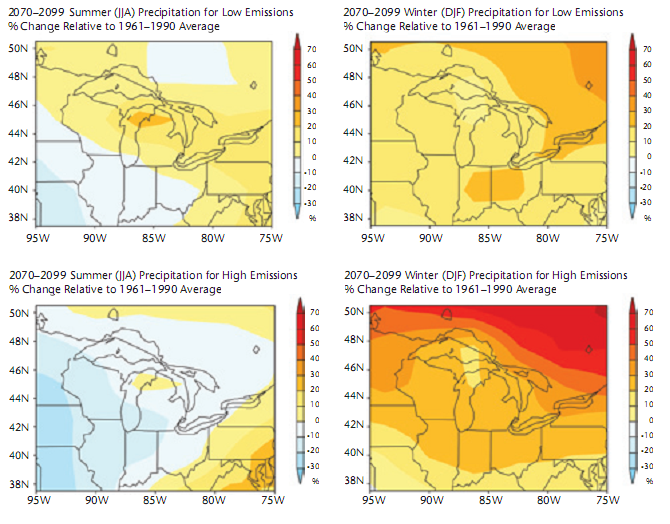 Winter Precip
+5%
Summer Precip
+15%
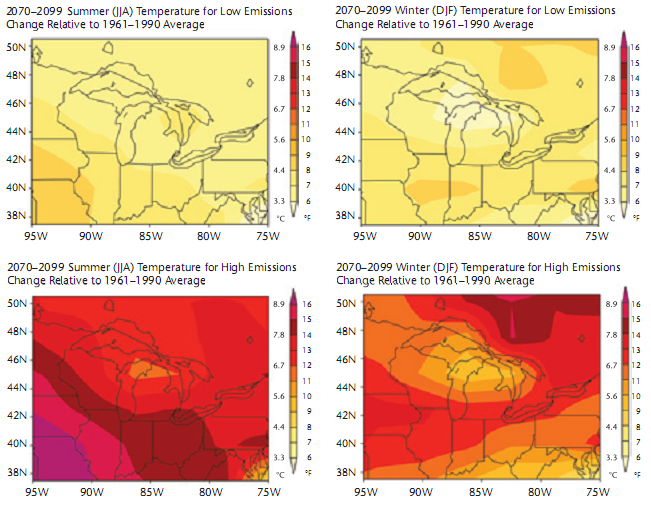 Winter Temp
+4 C
Summer Temp
+4 C
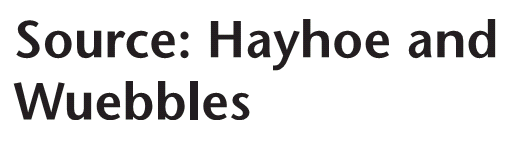 High Emissions  (HadCM3+PCM)
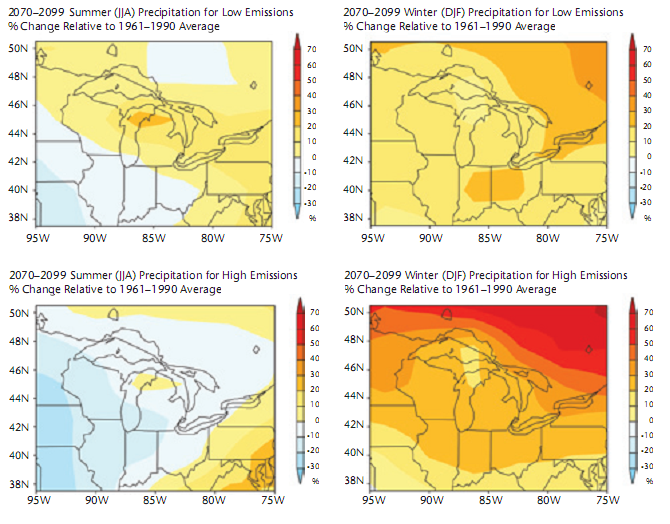 Winter Precip
-5%
Summer Precip
+15%
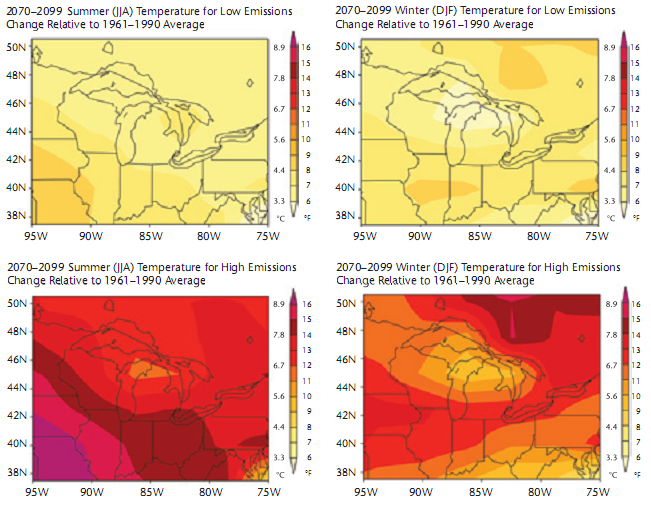 Winter Temp
+8 C
Summer Temp
+7 C
Evapotranspiration: empirical approach
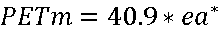 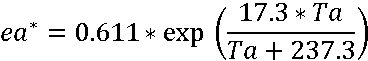 PET and W in mm/month, 

ea* in kPa, 

Ta in C
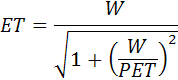 (Malmstrom, 1969), (Pike, 1964)
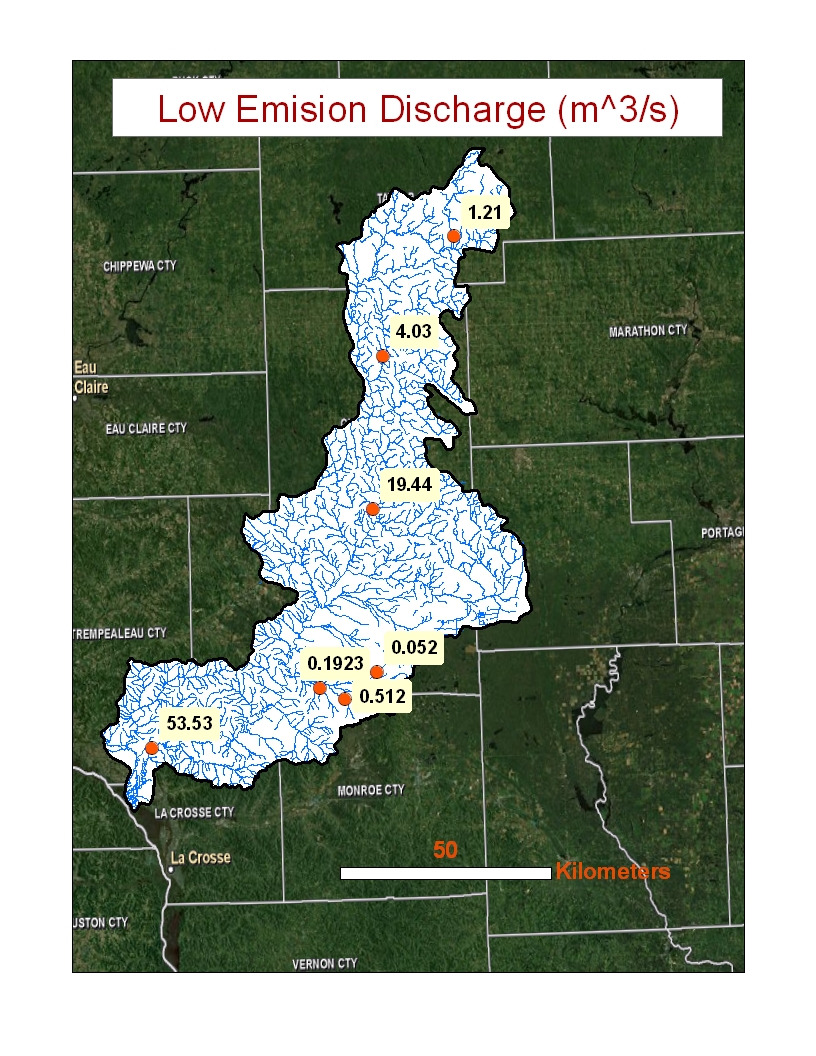 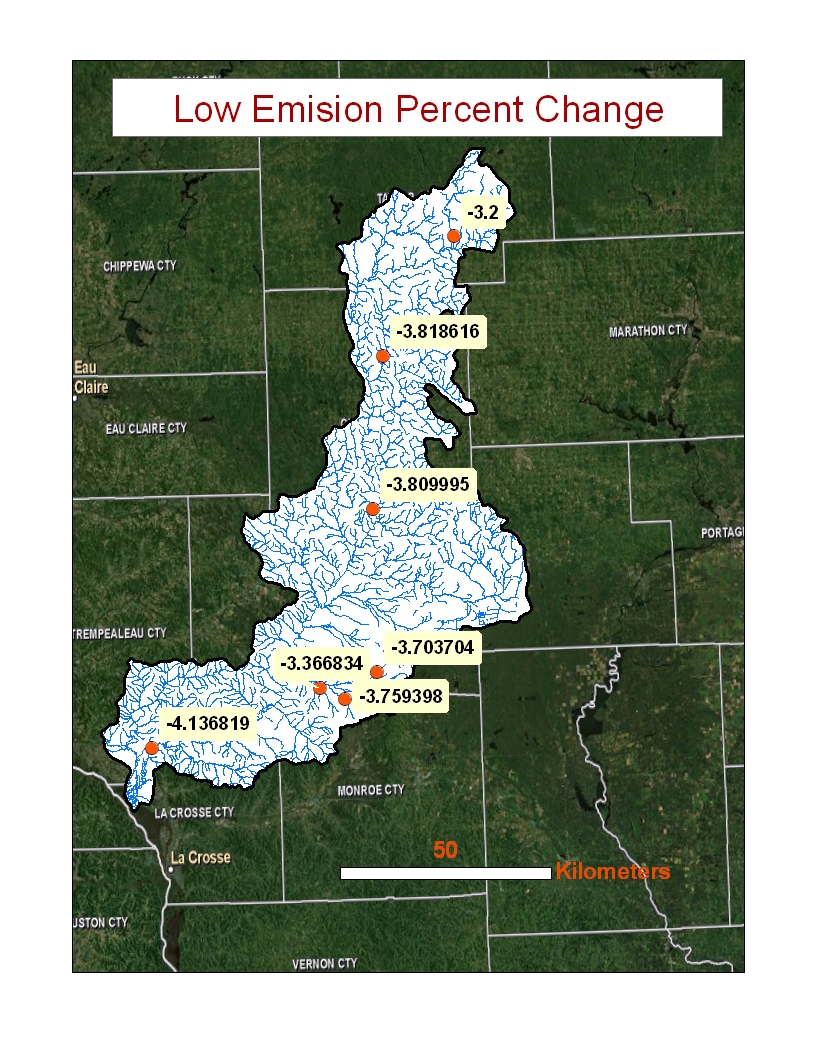 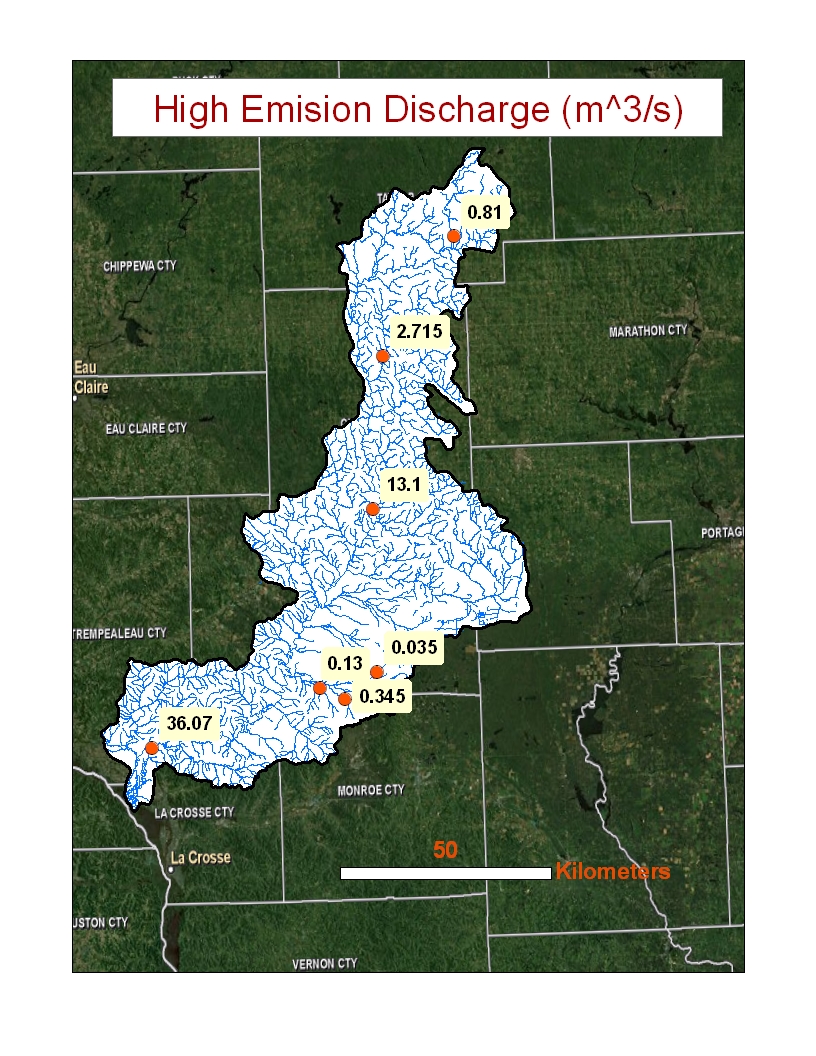 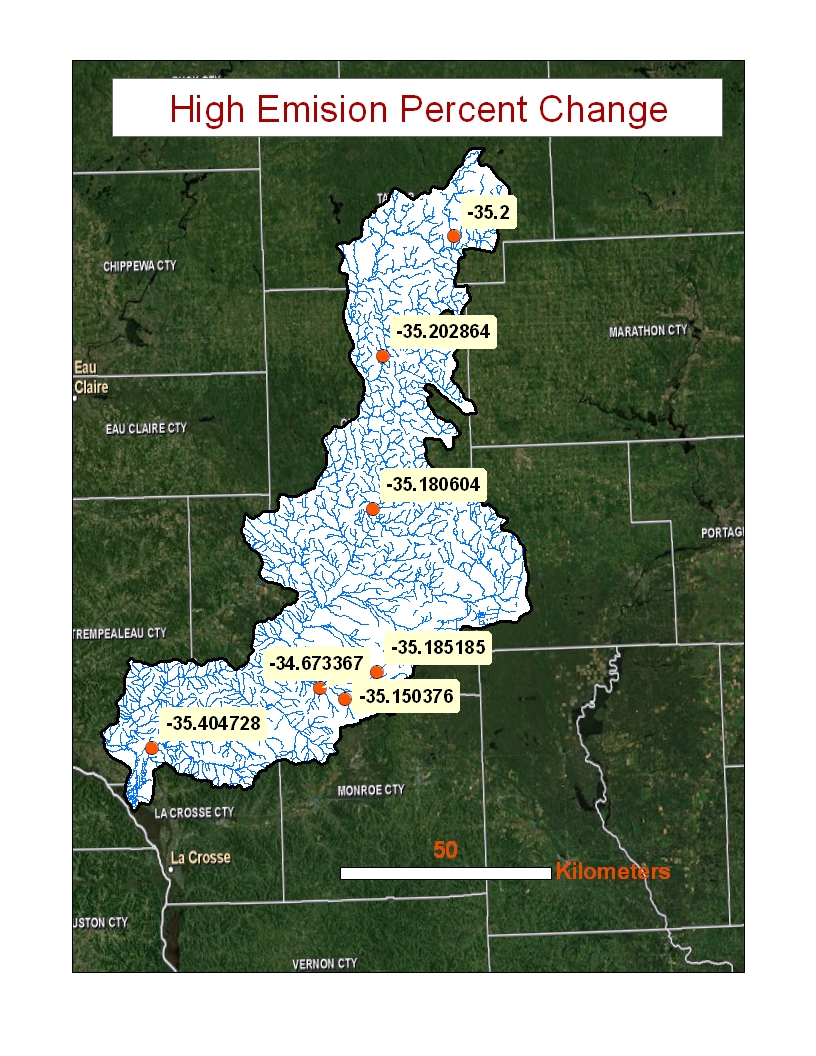 Conclusion
Discharge decrease for both low emission and high emission scenarios (ET beats precip)
High scenario is much more severe
Limitations and Future Work
Empirical Equations have limited accuracy
Model overestimates q

Monthly Discharge Calculations
Need for dams?
Questions?
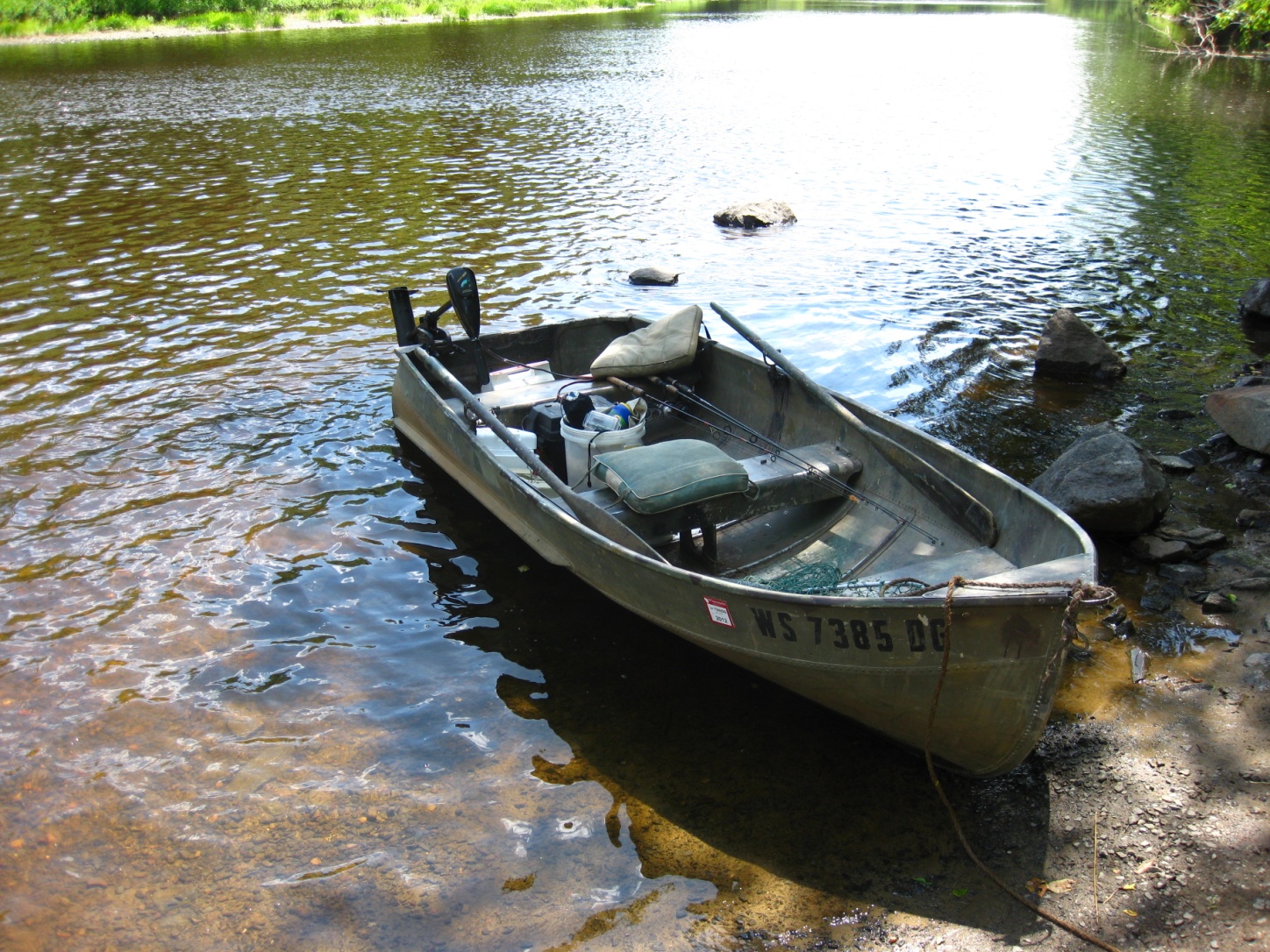 Thanks!
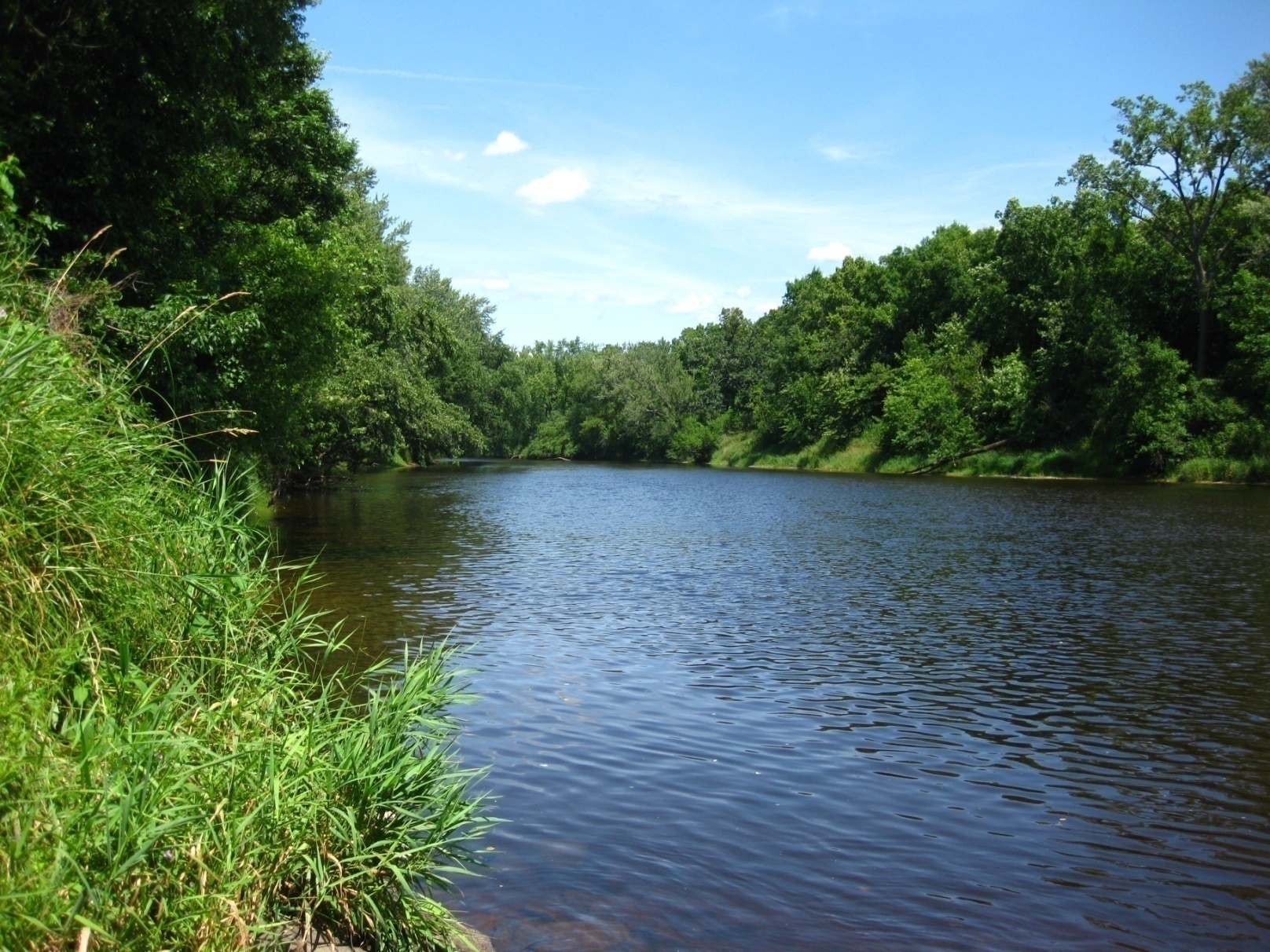